Всемирное природное 
наследие в России
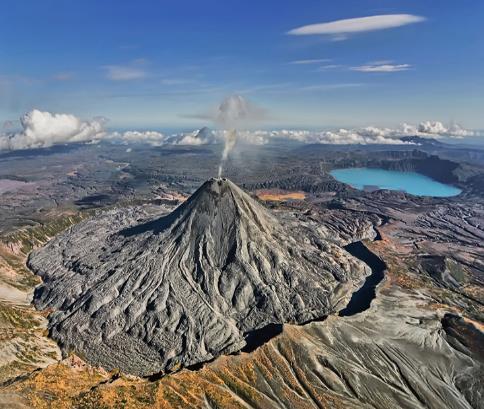 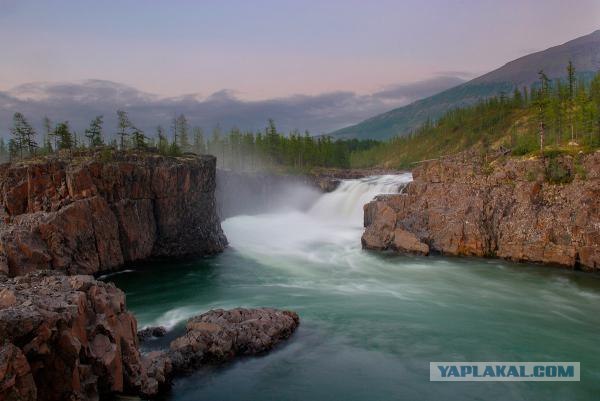 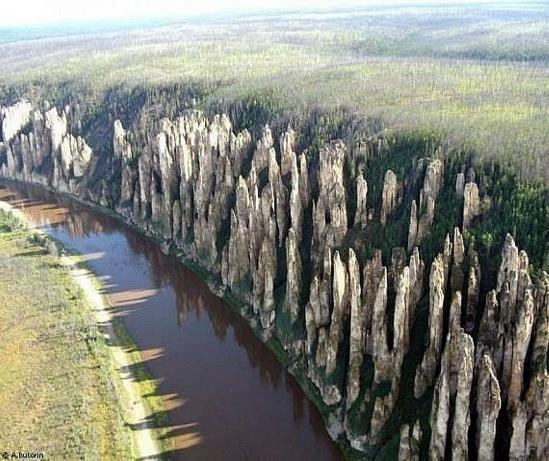 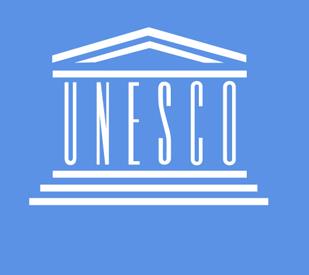 ЮНЕСКО - Организация Объединённых
                       Наций  по вопросам  
                       образования, науки и   
                       культуры.
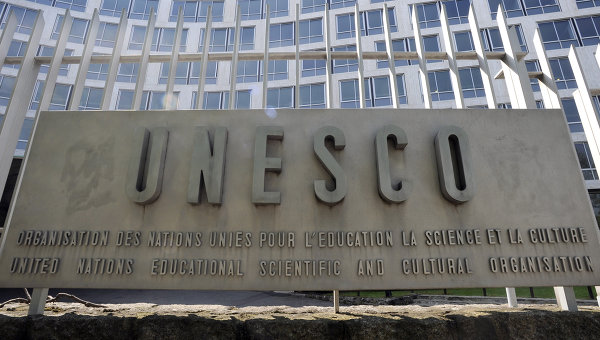 Штаб-квартира ЮНЕСКО 
в Париже
В 1972 году ЮНЕСКО приняла Конвенцию об охране всемирного культурного и природного наследия
В список Всемирного наследия включены культурные и природные объекты, имеющие мировое значение.
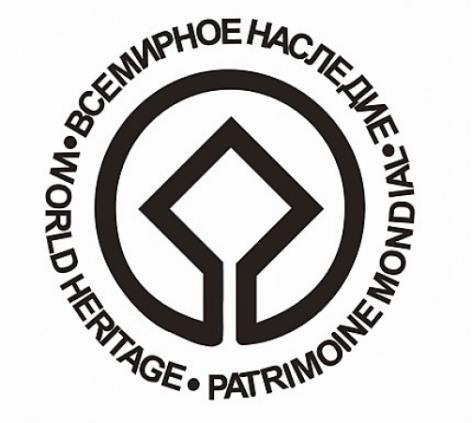 Главная цель  — сделать известными и защитить эти уникальные объекты
Под  Конвенцией подписалось более 180
   стран, в том числе и Россия.
В список включено 28 объектов России - 17 объектов по культурным критериям, и 11 объектов по природным критериям
По состоянию на 2017 год еще 18 объектов на территории России находятся в числе кандидатов на включение в список всемирного наследия.
Природные объекты Всемирного наследия в России
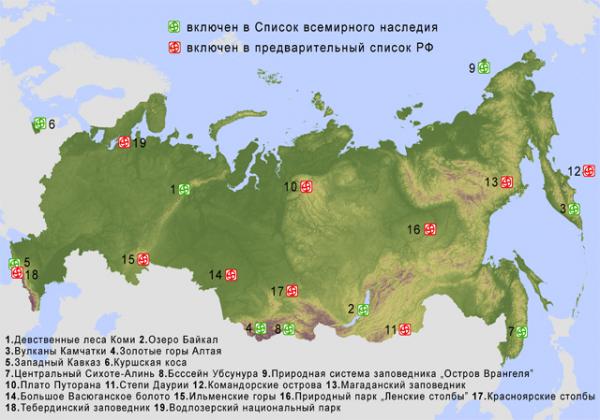 В 2017 году Россия занимала 9 место в мире по общему количеству объектов всемирного наследия, а по числу природных объектов — 4-ое (после Китая, США и Австралии).
Девственные леса Коми.  Включены  в список в 1995 году. Это самые большие нетронутые леса в Европе (территория 32 600 км²).
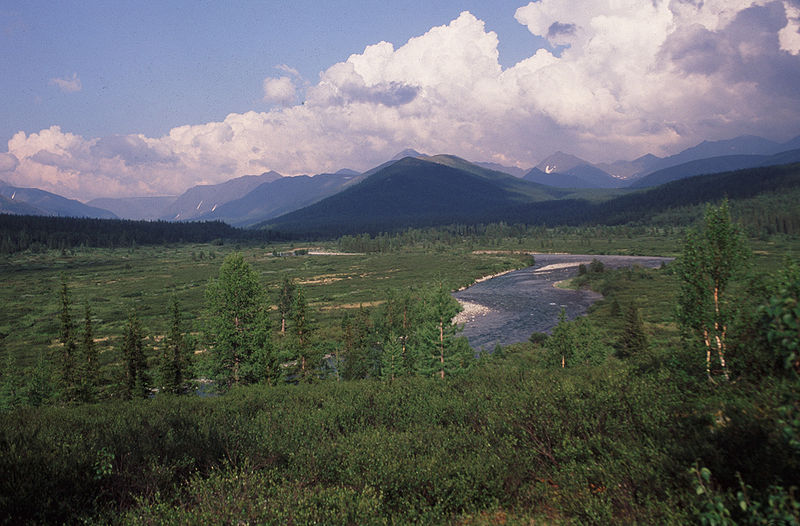 Озеро Байкал. Включено в список в 1996 году. Самое глубокое озеро на планете, крупнейший природный резервуар пресной воды.
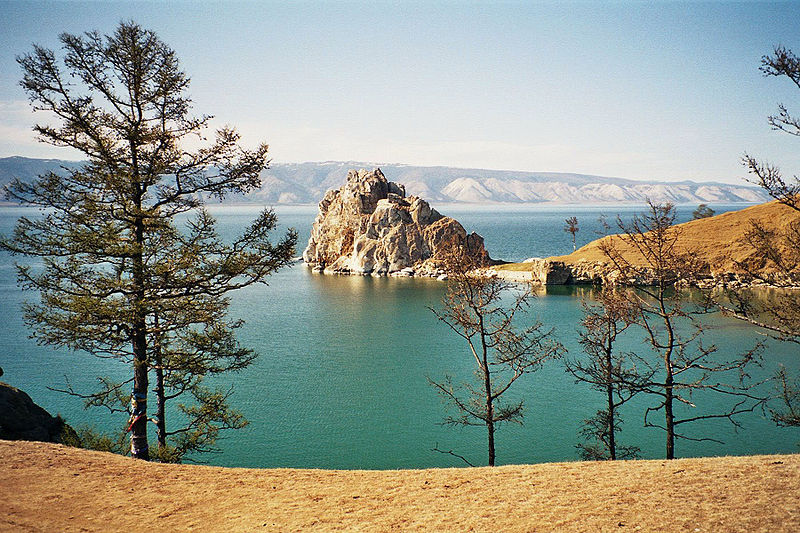 Вулканы Камчатки. Включены в список в 1996 году. В настоящее время насчитывается 28 действующих вулканов.
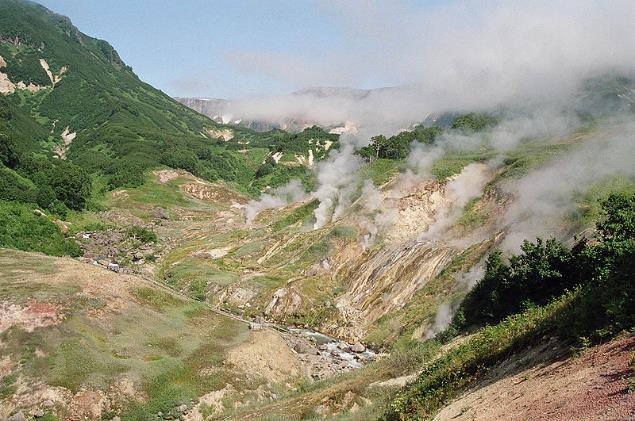 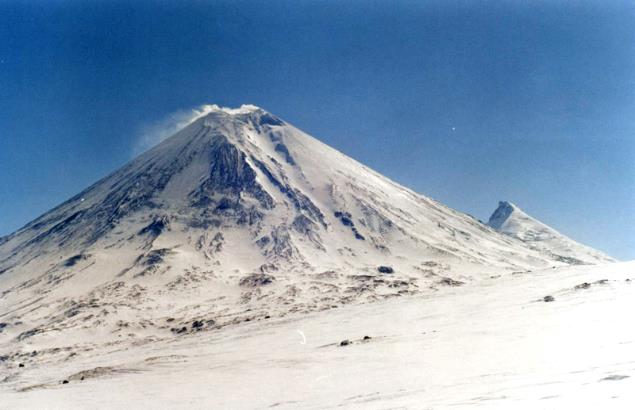 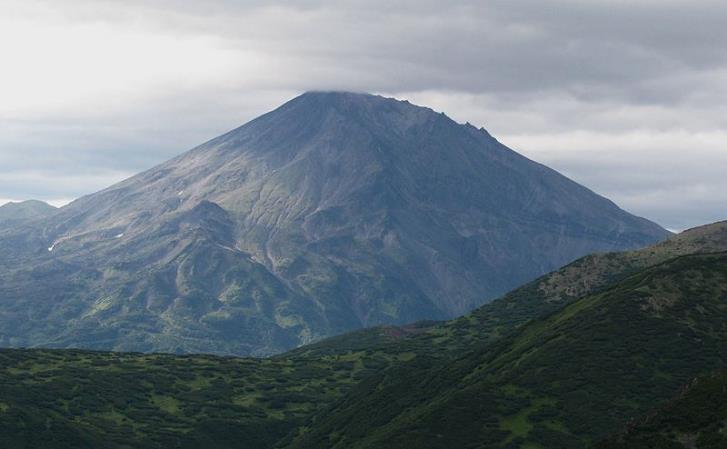 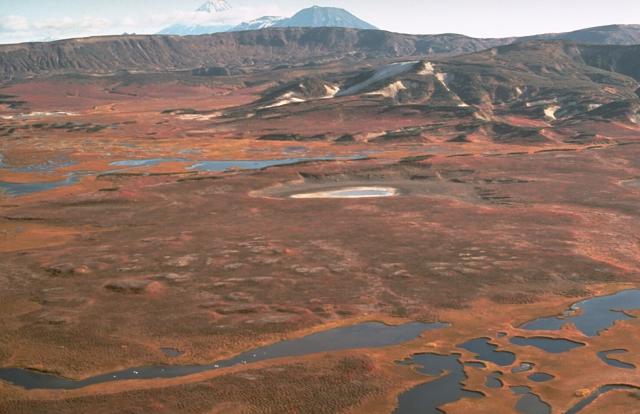 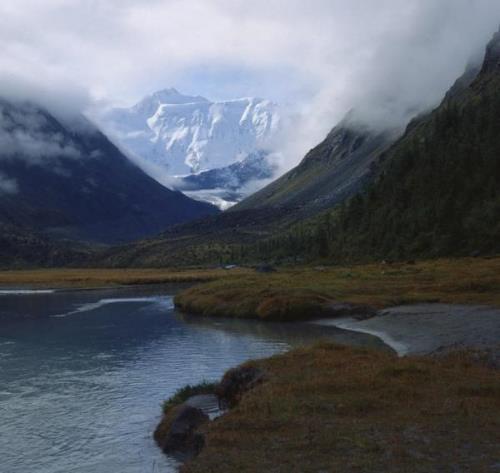 Золотые горы Алтая включены в список наследия в 1998 году.
Позже название объекта было изменено на Золотые Алтайские горы.
Алтайский заповедник
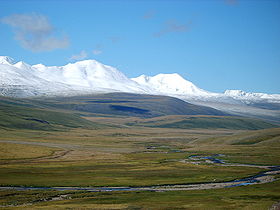 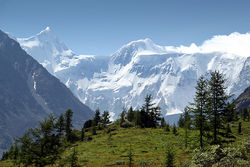 Катунский заповедник
плоскогорье Укок
В 1999 году в список был включен Западный Кавказ
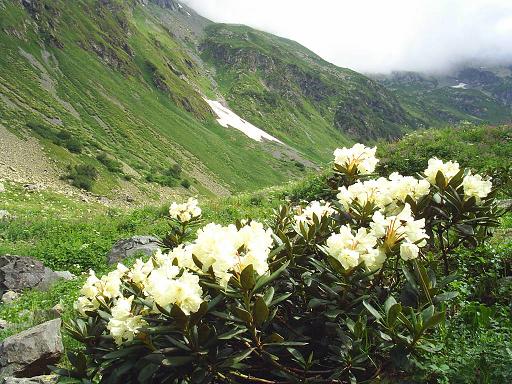 Цветущий рододендрон
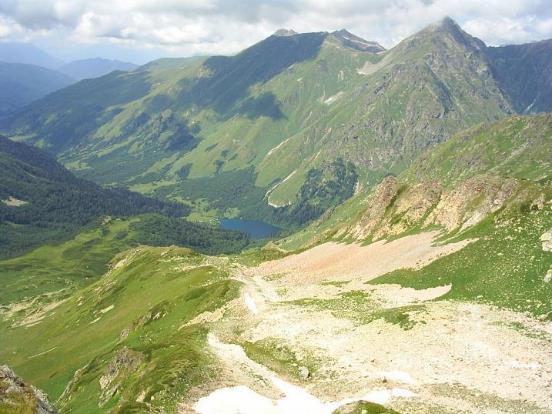 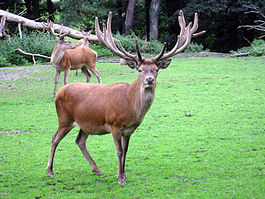 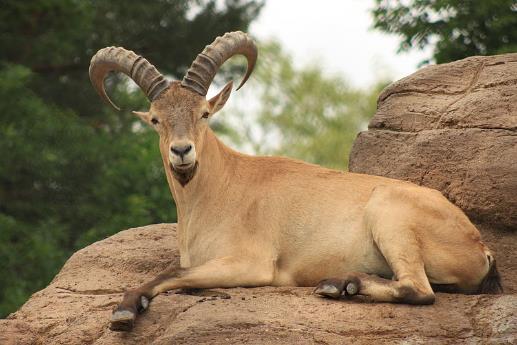 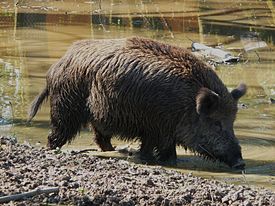 благородный олень
кабан
западнокавказский тур
Центральный Сихотэ-Алинь включен в список в 2001 году
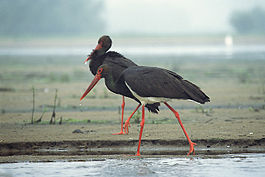 черный аист
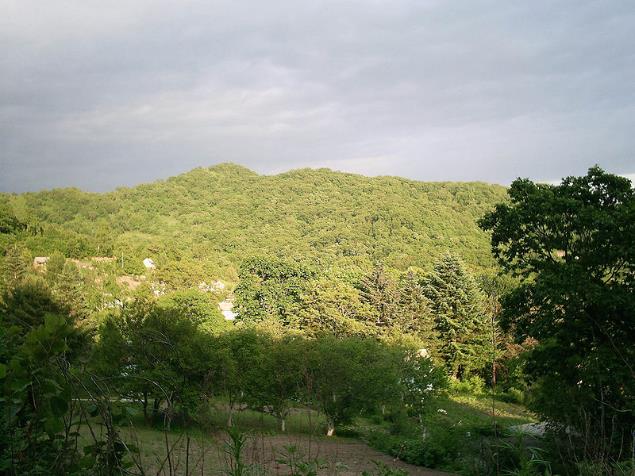 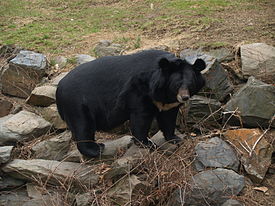 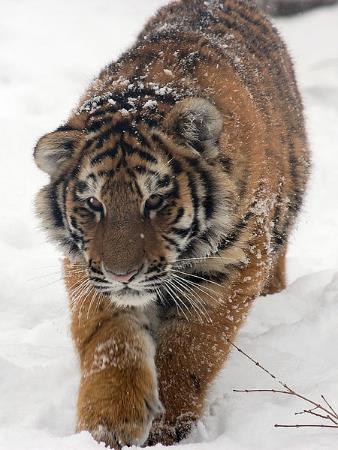 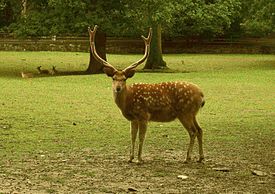 гималайский медведь
амурский тигр
пятнистый олень
Убсу-Нурская котловина 
внесена в список всемирного наследия в 2003 году
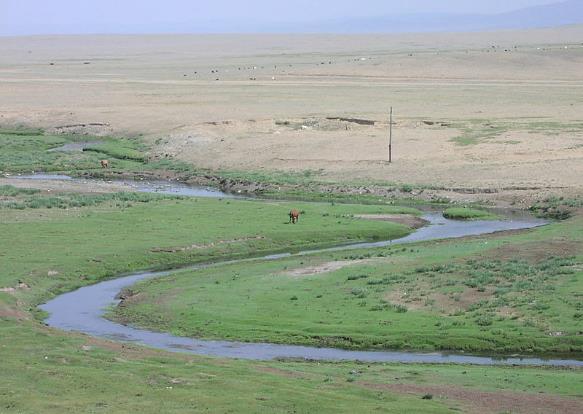 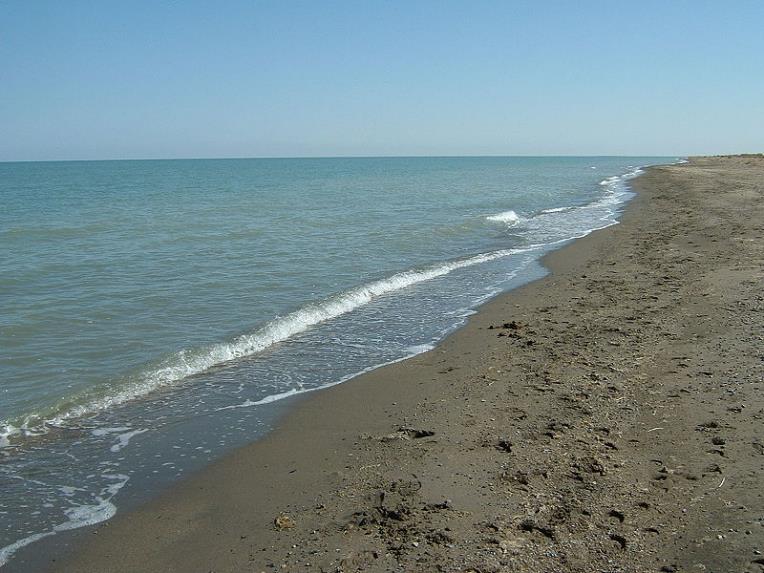 степь
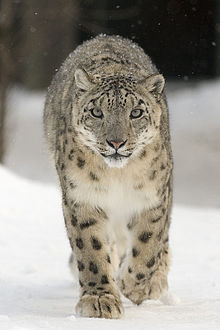 снежный барс
озеро Убсу-Нур
Остров Врангеля находится на стыке западного и восточного
                                                                                                    полушарий
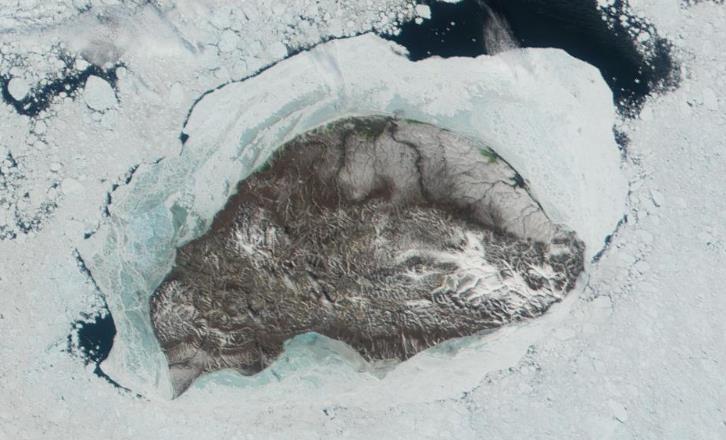 остров Врангеля (вид из космоса)
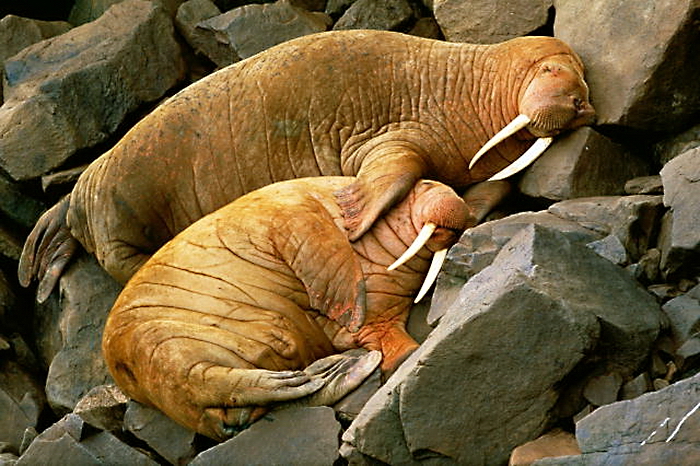 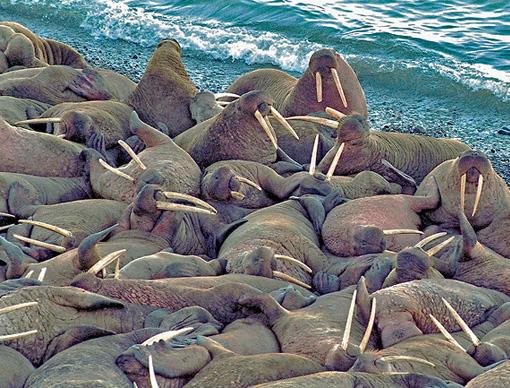 лежбище моржей
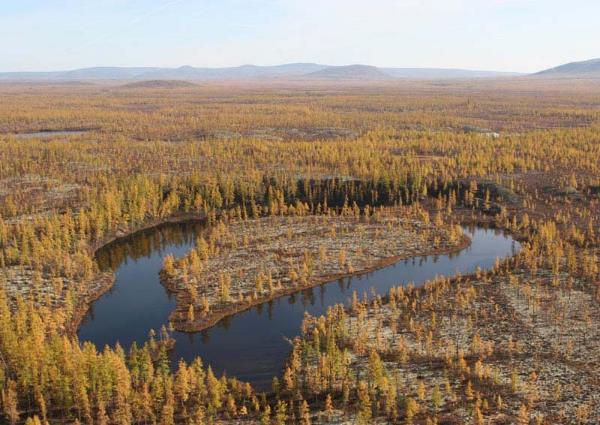 Плато Путорана включили в список объектов всемирного наследия в 2010 году
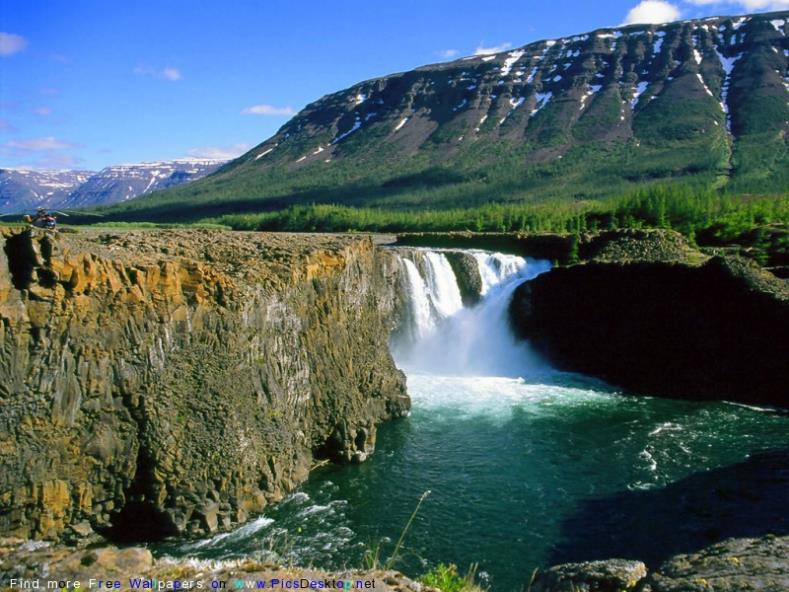 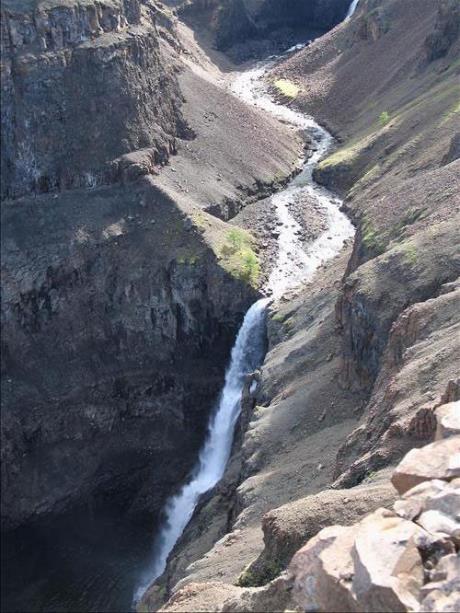 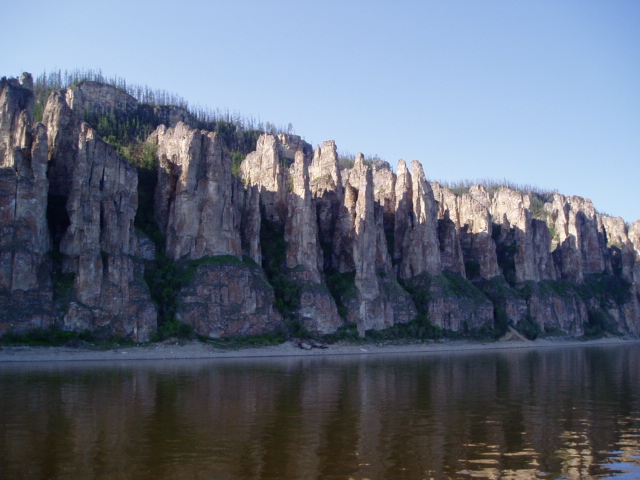 Ленские столбы – уникальное геологическое образование на берегах сибирской реки. Памятник включен в список объектов в 2012 году.
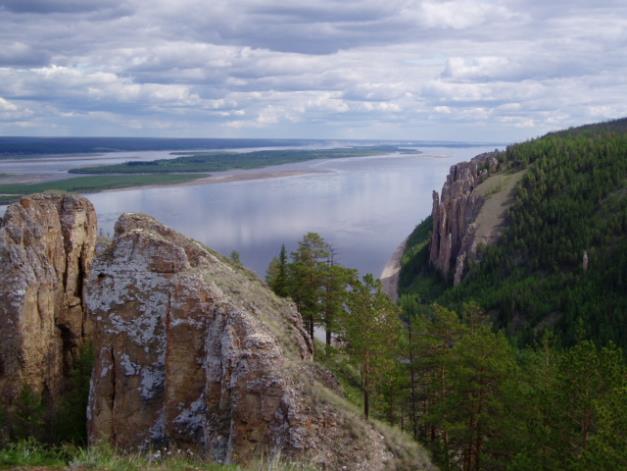 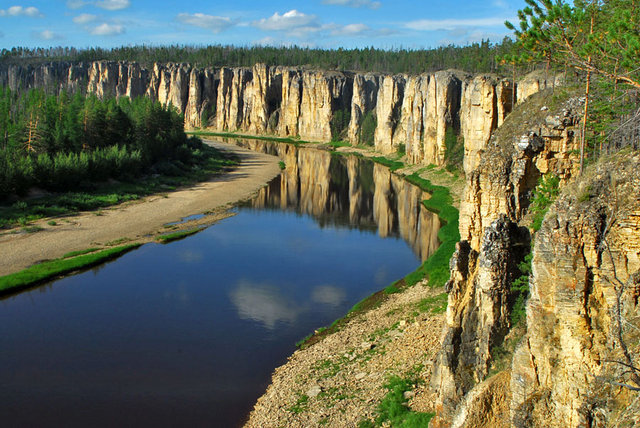 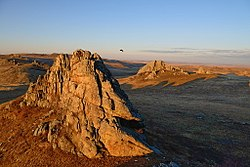 Ландшафты Даурии включены в список в 2017 году.
Для этой территории характерно большое разнообразие
видов и экосистем, важных для всего мира.
Викторина
Сколько объектов Всемирного наследия находится на территории России?
Сколько из них – природных?
Может ли изменяться число объектов наследия на территории страны?
Какие природные объекты всемирного наследия в России вы запомнили?
Творческое задание
Подготовь сообщение об одном из объектов, 
наиболее интересном с твоей точки зрения
или
Предложи природные объекты (или объект), расположенный на территории России (Кемеровской области),  для добавления в список. Обоснуй свое предложение.